Brno
11. 5. 2017
Ondřej Vojta
Brno má 400 000 obyvatel 
Je druhé největší město v  České  republice
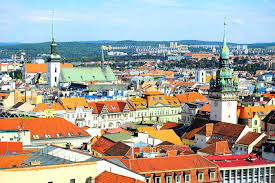 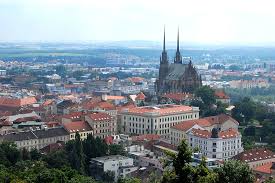 Vila Tugenhat
Brno má významnou památku UNESCO: VILA TUGENDHAT
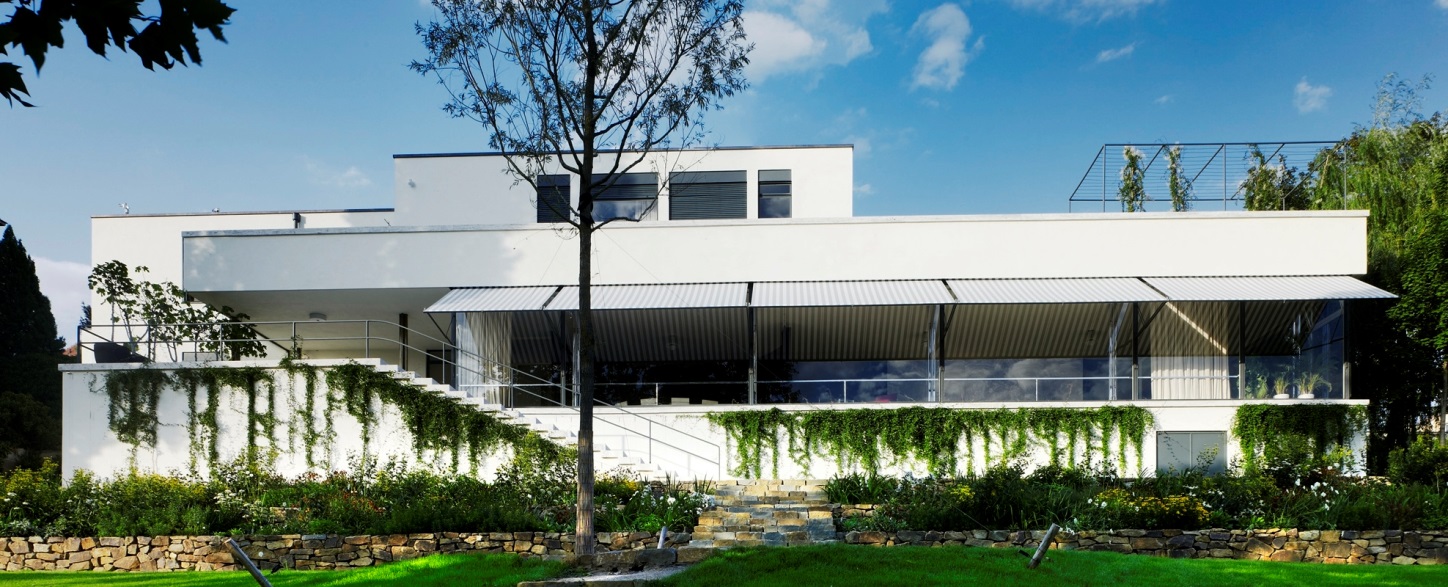 Špilberk
V Brně je hrad Špilberk
Špilberk byl založen v 13. století
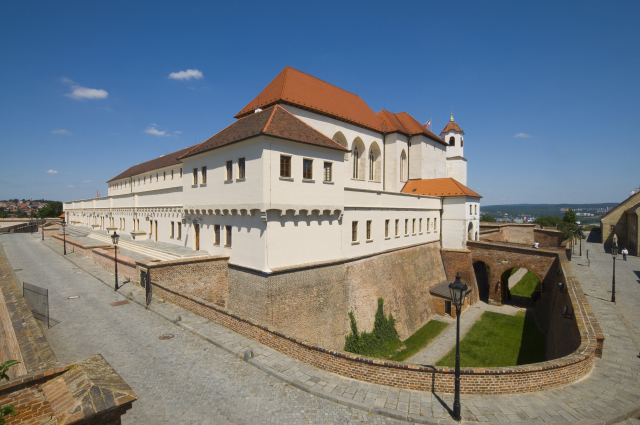 Kostel sv. Jakuba
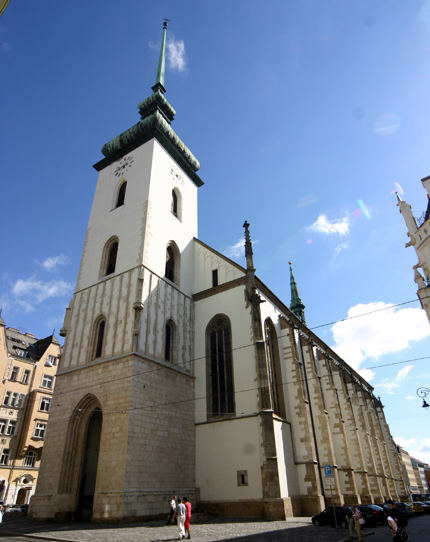 Byl postaven v 13. století
Kostel je postaven v gotickém 
   slohu
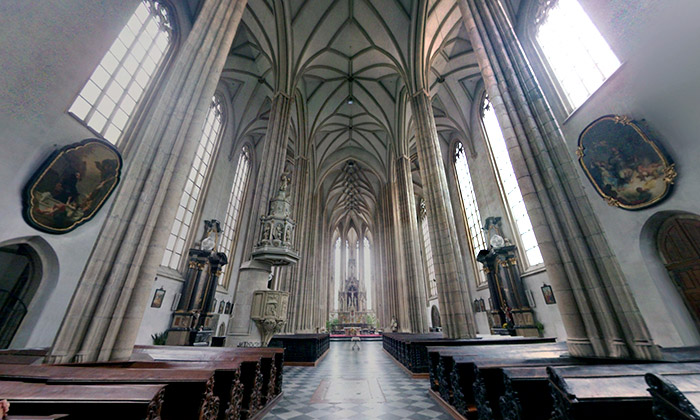 Děkuji za pozornost
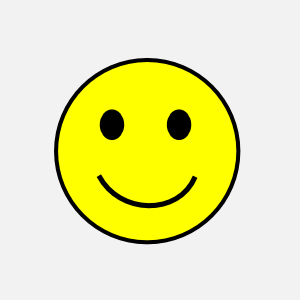 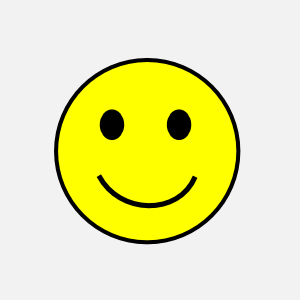